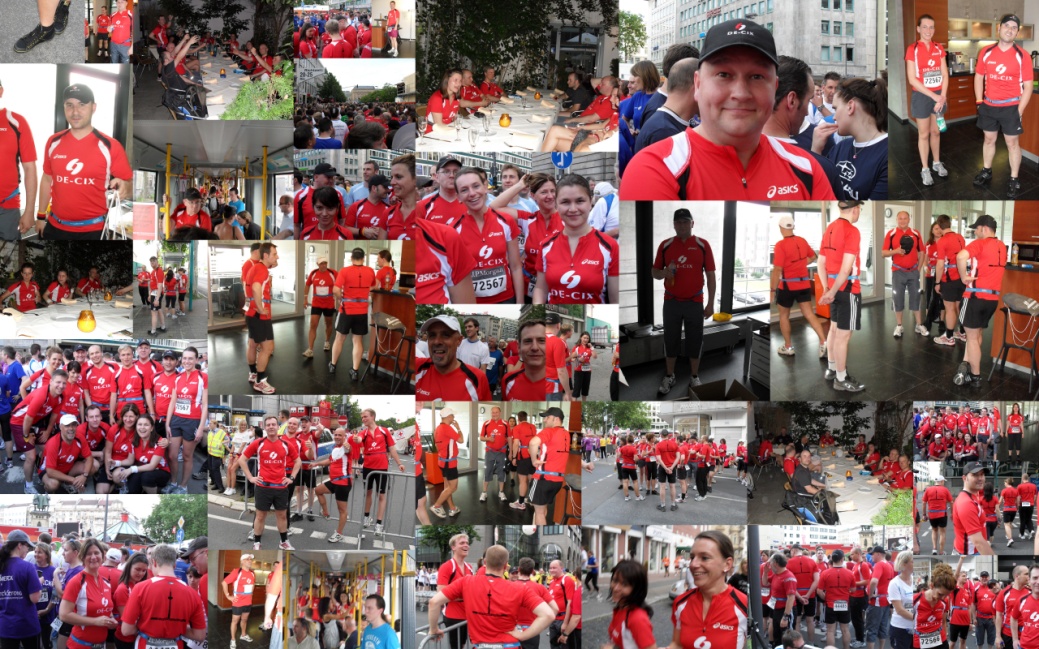 BLACKHOLE BGP Communityfor Blackholing
T. King, C. Dietzel, J. Snijders,
G. Doering, G. Hankins
Motivation: The Problem: Massive DDoS
Network A
Network B
#2
[Speaker Notes: Do we need a slide about DE-CIX?]
Motivation: A Solution: Blackholing
Network A
BGP:
More Specific Blackhole Announcement
Network B
#3
[Speaker Notes: Do we need a slide about DE-CIX?]
Motivation: Different Triggers for Blackholing
Different triggers for Blackholing at IXPs (selection):







Different triggers for Blackholing at ISPs (selection):




Proposal: One commonly agreed way to trigger Blackholing at IXPs and ISPs -> Internet Draft
DE-CIX Apollon
Netix
MSK-IX.ru
NIX.CZ
TPIX.pl
Blackhole IP Address: FRA: 80.81.193.66, NY: 206.130.10.66 
Blackhole Community: 65499:999
Blackhole Community: 0:666
Fenix: RTBH
Blackhole Community: 29535:666
Policy control at route servers
Blackhole Community: 65000:666
Blackhole Community: 64496: 666
Blackhole Community: 6939:666
Blackhole Community: 2914:666
Init7:
Team Cymru:
Hurrican Electric:
NTT:
#4
Evolution
2014:
Euro-IX tech mailing list: Commonly agreed Blackhole community
25th Euro-IX Forum: Presentation and panel about Blackholing
Work on an “Internet Draft” started

2015:
Discussion on the GROW mailing list and during the IETF 93
Requests from Euro-IX and GROW:
Also cover ISPs
Be more specific about “Operations Recommendations”
#5
Current Status
GROW WG:
Requests from IETF 93 / Euro-IX:
Also cover ISPs and not only IXPs: Job Snijders (NTT) committed himself to contribute which he perfectly did
Add more “Operations Recommendations”:
Local scope: NO_ADVERTISE / NO_EXPORT
Accepting blackholed IP prefix: Length of prefixes, more specific
IXPs: Peering at route servers: Policy control, next-hop IP address
Version 01 of the “Internet Draft” released (above requests applied)
No unresolved comments/requests I am aware of
Working group adaption? Done.
#6
Next Steps
We need more feedback -> Release new versions: Repeat
Last Call is planned before IETF 94
#7
Feedback / Comments / Questions


Please provide feedback:
https://tools.ietf.org/html/draft-ymbk-grow-blackholing-01
#8